Formando palabras
JUEGA
Mira la imagen que aparece en cada actividad, piensa cómo se escribiría.
Toca en las tarjetas amarillas que necesites para formar la palabra, pero en orden.
D - J
Autor: maestro Blas
1
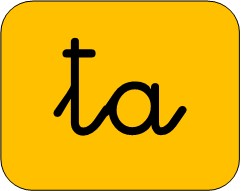 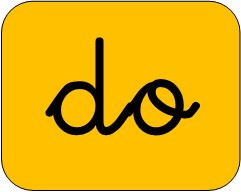 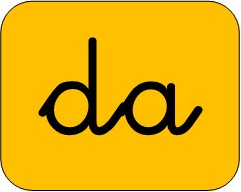 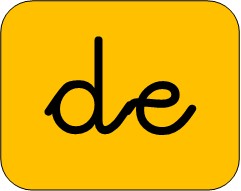 -Toca sobre las sílabas que hacen falta para formar la palabra que corresponde a la imagen. 
-Hazlo en el orden adecuado.
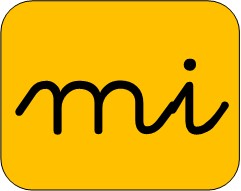 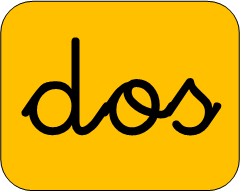 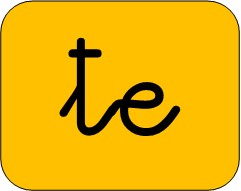 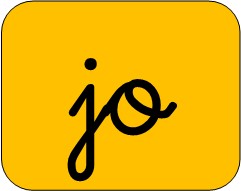 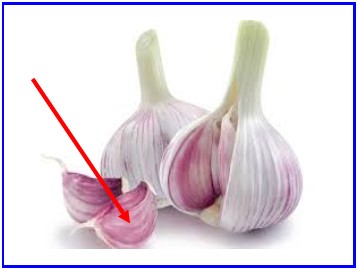 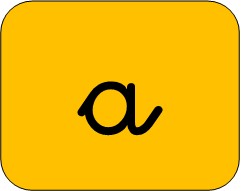 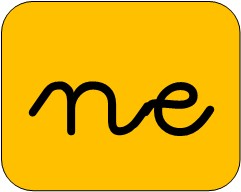 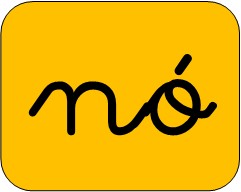 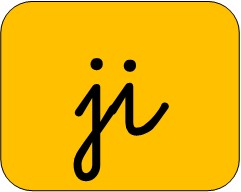 A
JO
Cuando la hayas completado, 
pasa a la siguiente
R
2
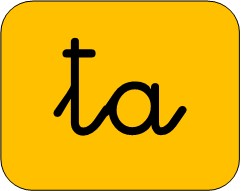 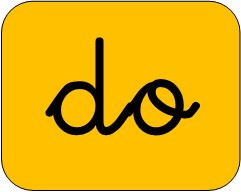 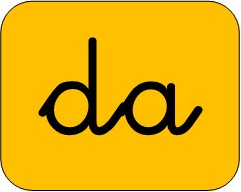 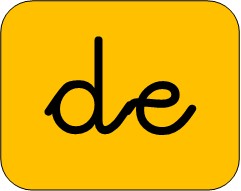 -Toca sobre las sílabas que hacen falta para formar la palabra que corresponde a la imagen. 
-Hazlo en el orden adecuado.
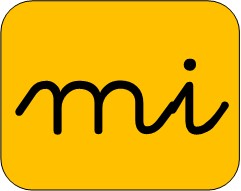 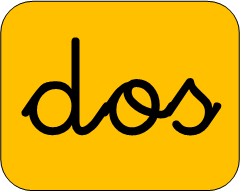 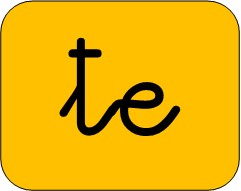 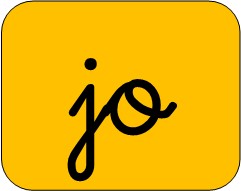 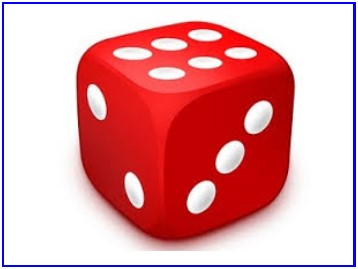 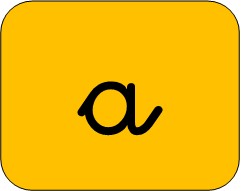 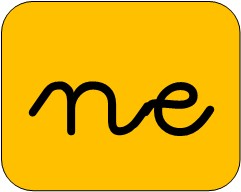 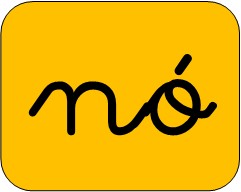 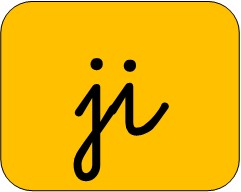 DA
DO
Cuando la hayas completado, 
pasa a la siguiente
R
3
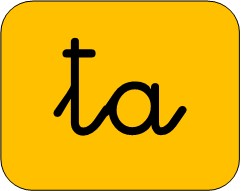 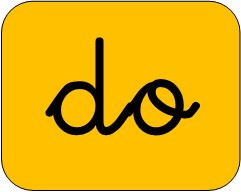 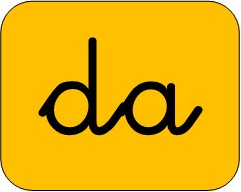 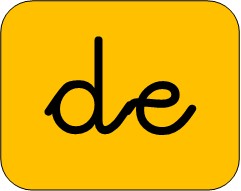 -Toca sobre las sílabas que hacen falta para formar la palabra que corresponde a la imagen. 
-Hazlo en el orden adecuado.
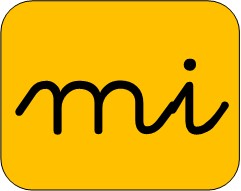 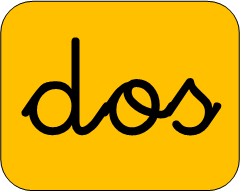 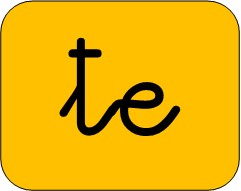 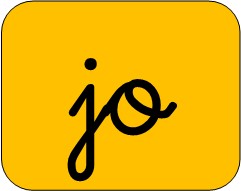 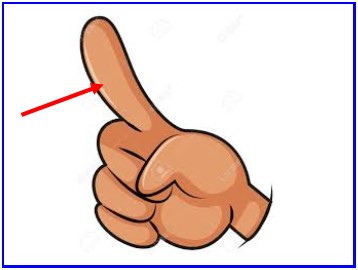 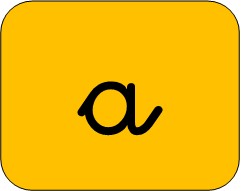 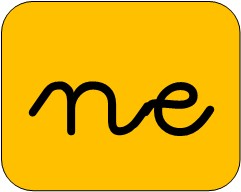 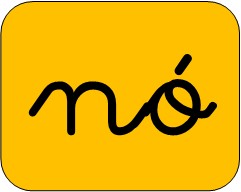 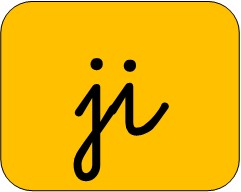 DE
DO
Cuando la hayas completado, 
pasa a la siguiente
R
4
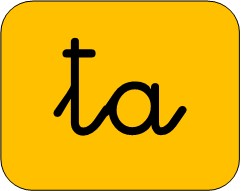 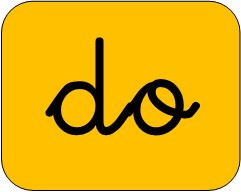 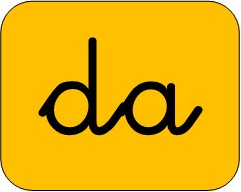 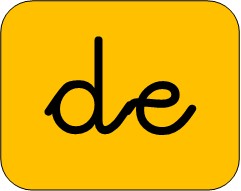 -Toca sobre las sílabas que hacen falta para formar la palabra que corresponde a la imagen. 
-Hazlo en el orden adecuado.
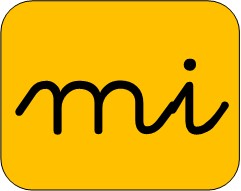 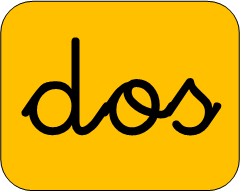 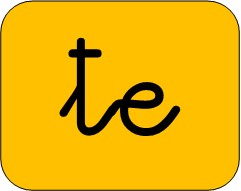 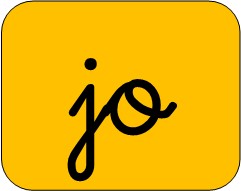 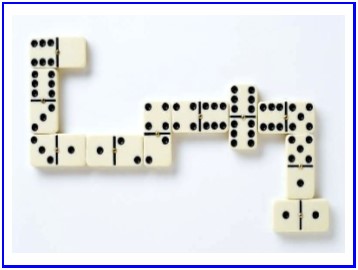 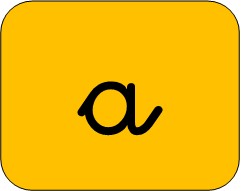 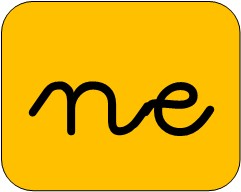 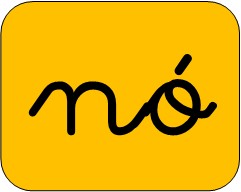 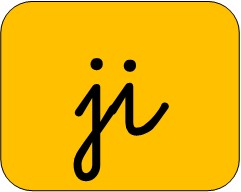 DO
MI
NÓ
Cuando la hayas completado, 
pasa a la siguiente
R
5
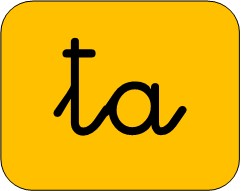 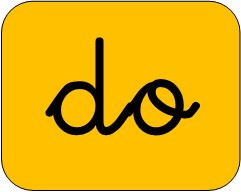 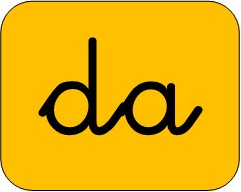 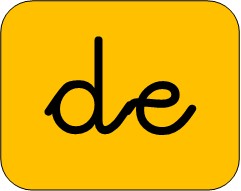 -Toca sobre las sílabas que hacen falta para formar la palabra que corresponde a la imagen. 
-Hazlo en el orden adecuado.
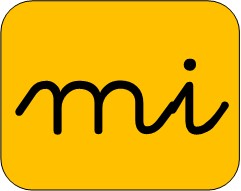 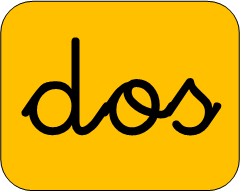 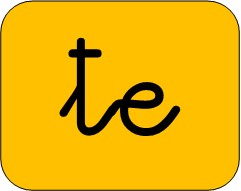 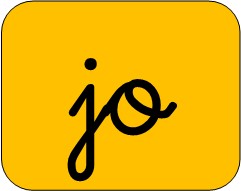 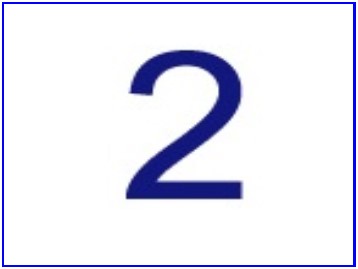 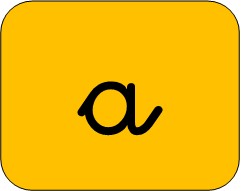 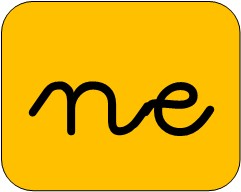 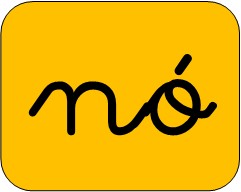 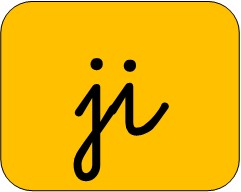 DOS
Cuando la hayas completado, 
pasa a la siguiente
R
6
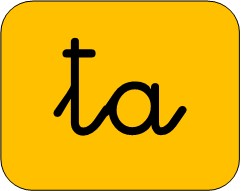 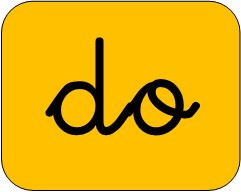 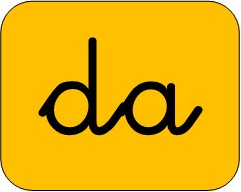 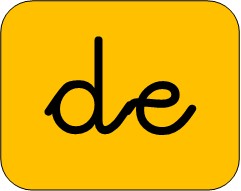 -Toca sobre las sílabas que hacen falta para formar la palabra que corresponde a la imagen. 
-Hazlo en el orden adecuado.
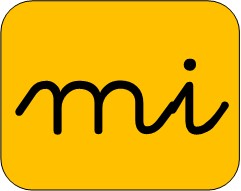 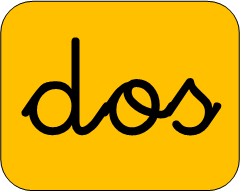 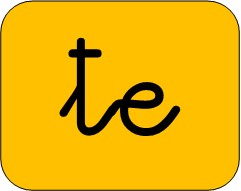 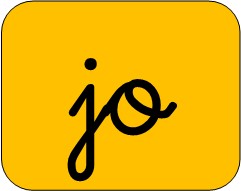 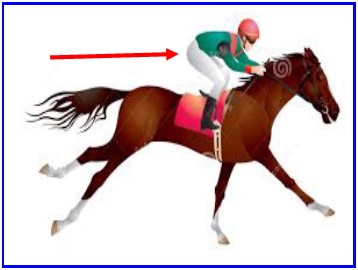 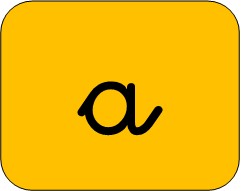 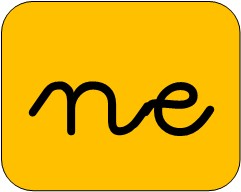 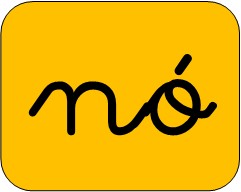 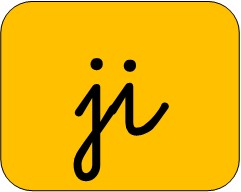 JI
NE
TE
Cuando la hayas completado, 
pasa a la siguiente
R
7
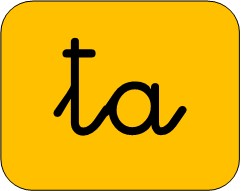 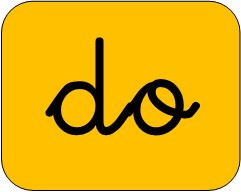 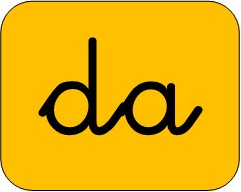 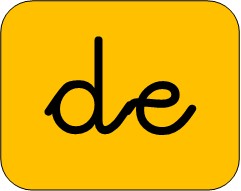 -Toca sobre las sílabas que hacen falta para formar la palabra que corresponde a la imagen. 
-Hazlo en el orden adecuado.
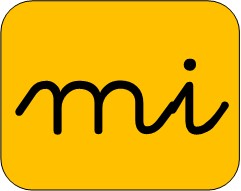 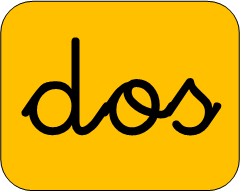 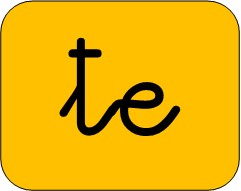 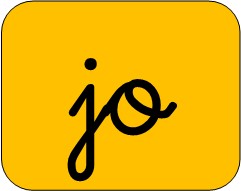 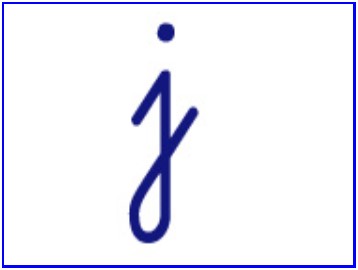 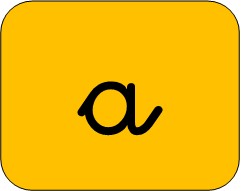 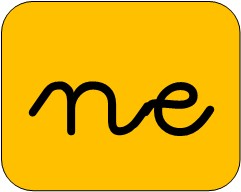 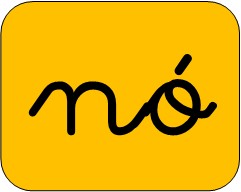 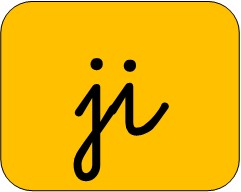 JO
TA
Cuando la hayas completado, 
pasa a la siguiente
R
8
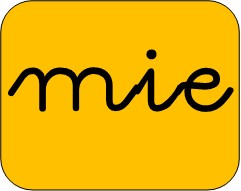 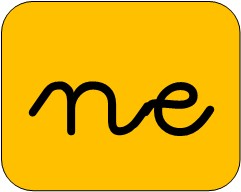 -Toca sobre las sílabas que hacen falta para formar la palabra que corresponde a la imagen. 
-Hazlo en el orden adecuado.
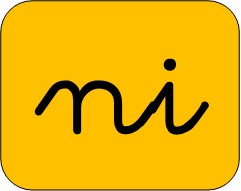 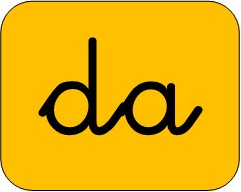 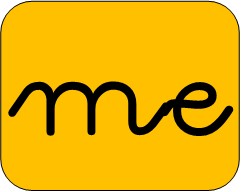 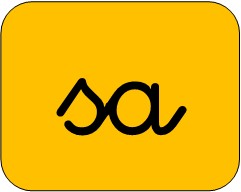 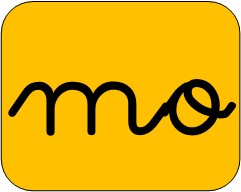 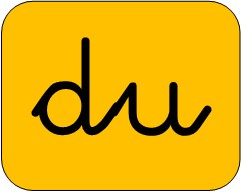 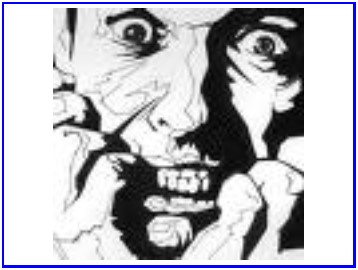 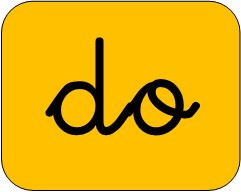 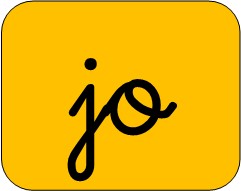 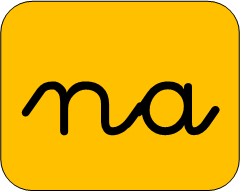 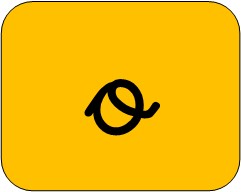 MIE
DO
Cuando la hayas completado, 
pasa a la siguiente
R
9
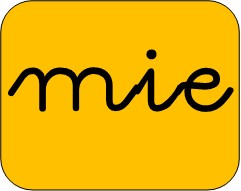 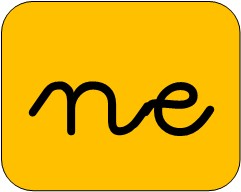 -Toca sobre las sílabas que hacen falta para formar la palabra que corresponde a la imagen. 
-Hazlo en el orden adecuado.
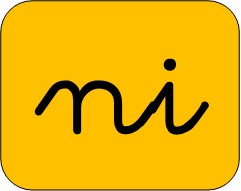 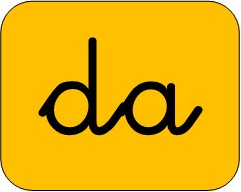 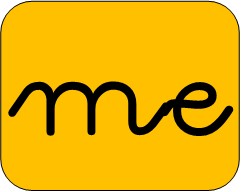 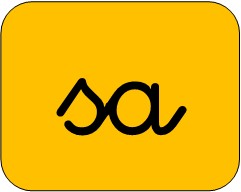 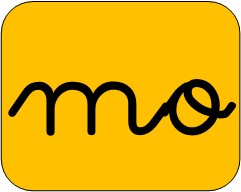 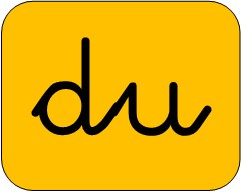 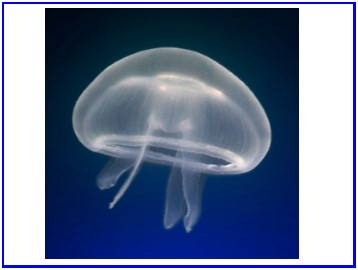 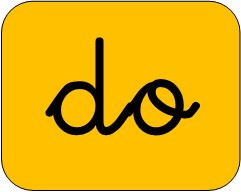 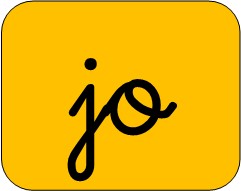 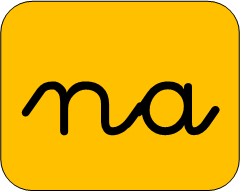 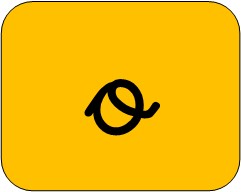 ME
DU
SA
Cuando la hayas completado, 
pasa a la siguiente
R
10
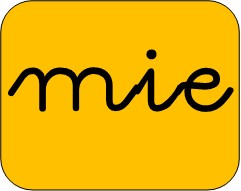 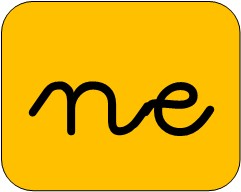 -Toca sobre las sílabas que hacen falta para formar la palabra que corresponde a la imagen. 
-Hazlo en el orden adecuado.
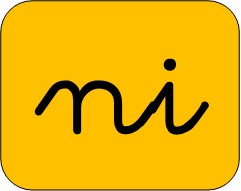 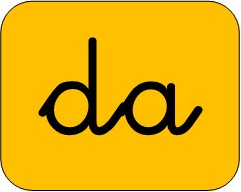 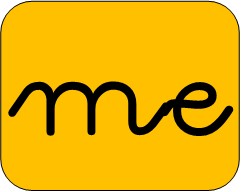 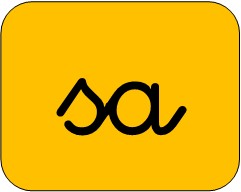 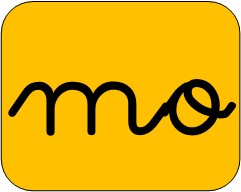 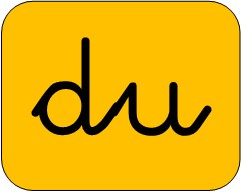 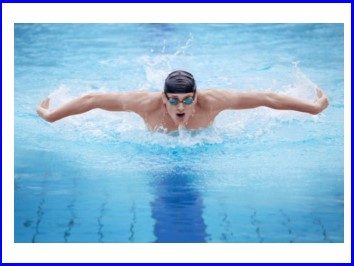 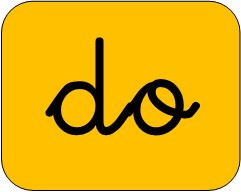 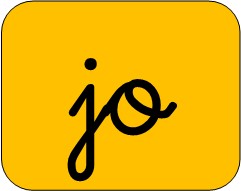 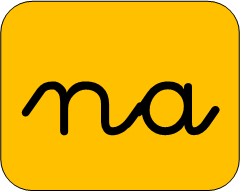 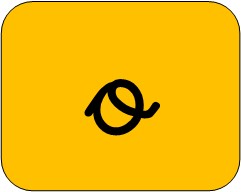 NA
DA
Cuando la hayas completado, 
pasa a la siguiente
R
11
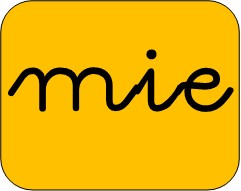 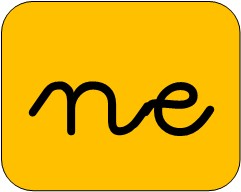 -Toca sobre las sílabas que hacen falta para formar la palabra que corresponde a la imagen. 
-Hazlo en el orden adecuado.
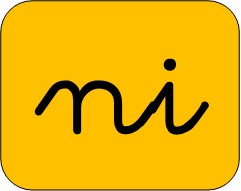 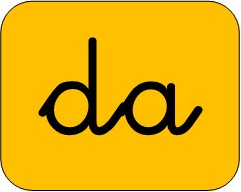 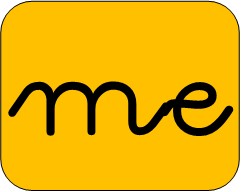 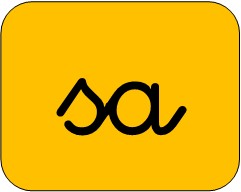 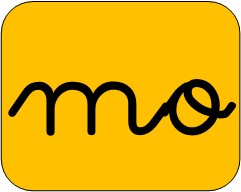 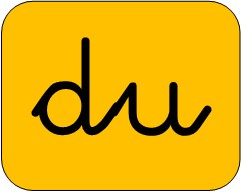 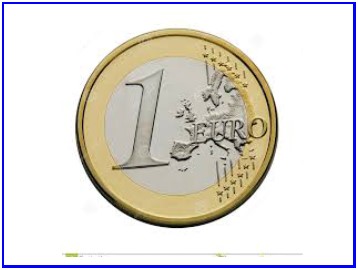 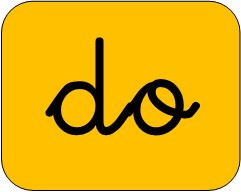 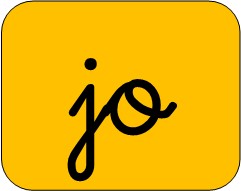 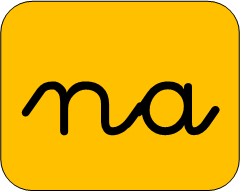 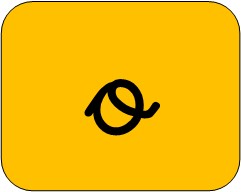 MO
NE
DA
Cuando la hayas completado, 
pasa a la siguiente
R
12
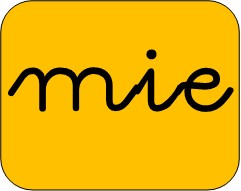 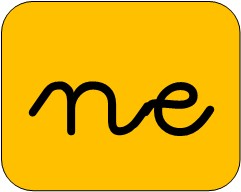 -Toca sobre las sílabas que hacen falta para formar la palabra que corresponde a la imagen. 
-Hazlo en el orden adecuado.
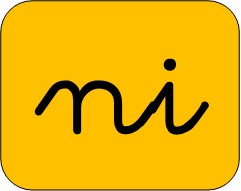 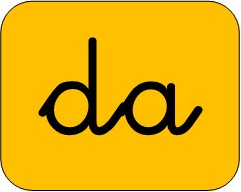 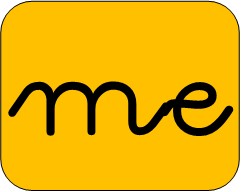 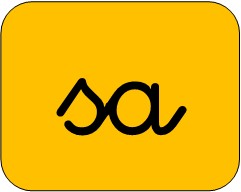 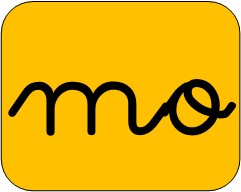 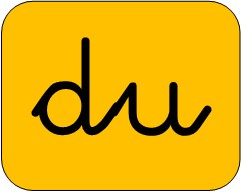 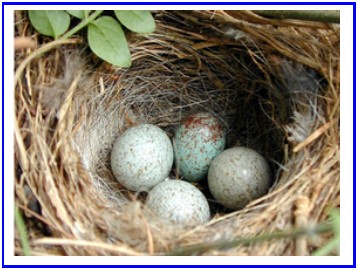 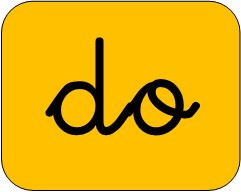 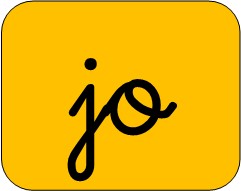 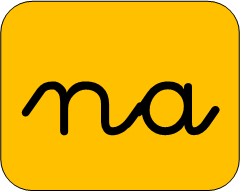 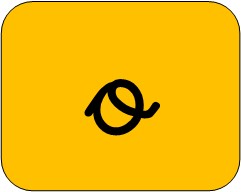 NI
DO
Cuando la hayas completado, 
pasa a la siguiente
R
13
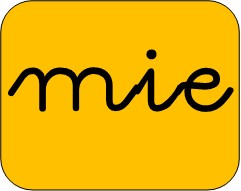 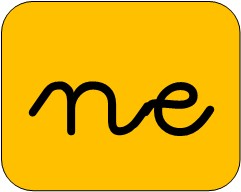 -Toca sobre las sílabas que hacen falta para formar la palabra que corresponde a la imagen. 
-Hazlo en el orden adecuado.
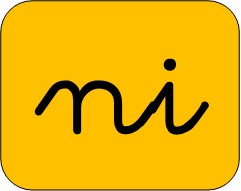 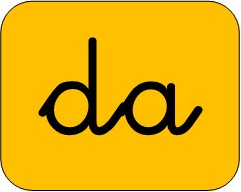 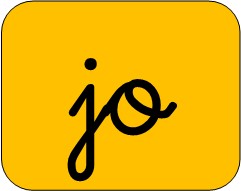 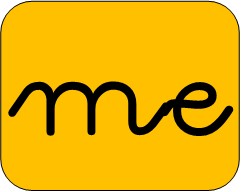 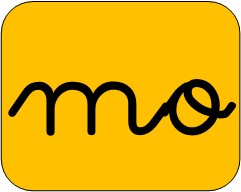 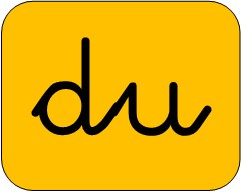 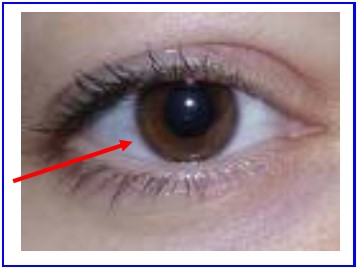 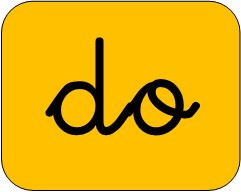 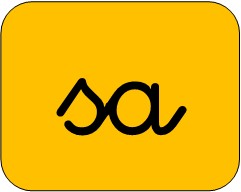 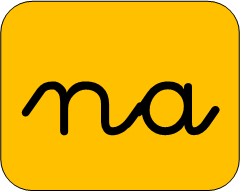 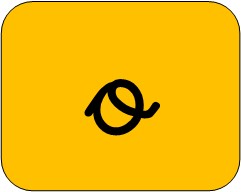 O
JO
Cuando la hayas completado, 
pasa a la siguiente
R
14
-Toca sobre las sílabas que hacen falta para formar la palabra que corresponde a la imagen. 
-Hazlo en el orden adecuado.
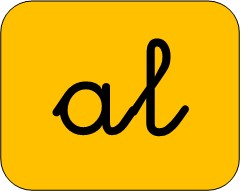 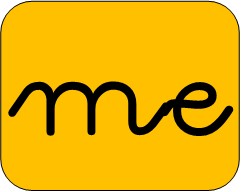 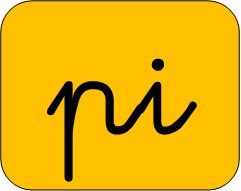 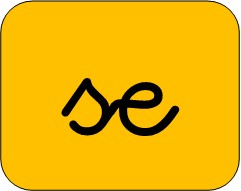 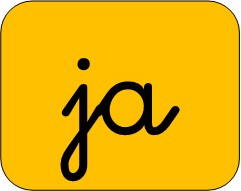 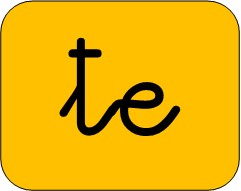 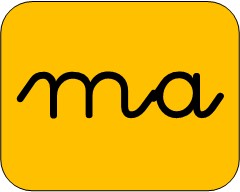 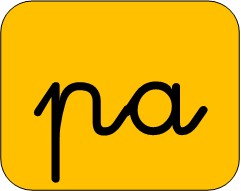 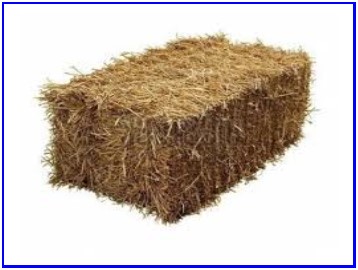 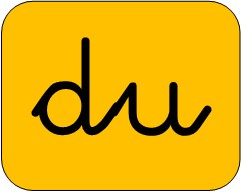 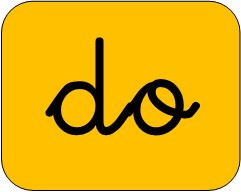 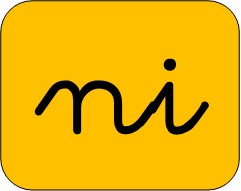 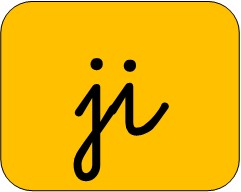 PA
JA
Cuando la hayas completado, 
pasa a la siguiente
R
15
-Toca sobre las sílabas que hacen falta para formar la palabra que corresponde a la imagen. 
-Hazlo en el orden adecuado.
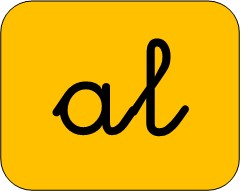 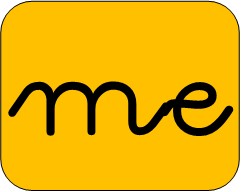 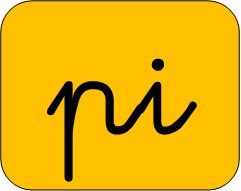 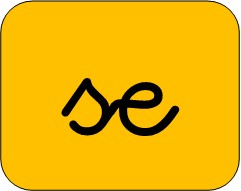 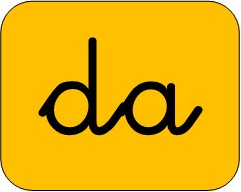 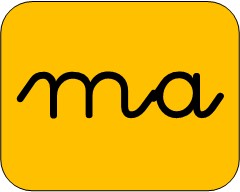 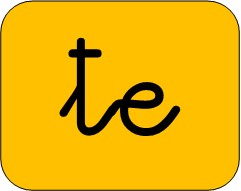 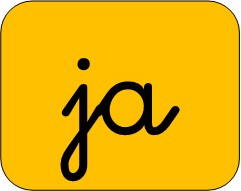 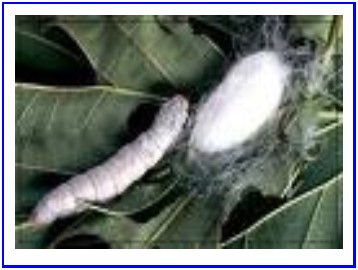 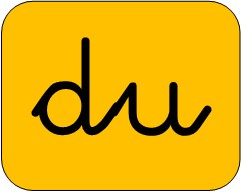 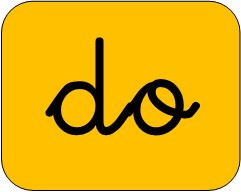 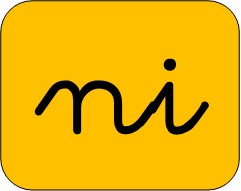 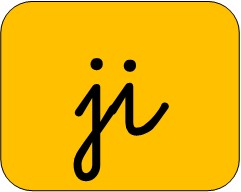 SE
DA
Cuando la hayas completado, 
pasa a la siguiente
R
16
-Toca sobre las sílabas que hacen falta para formar la palabra que corresponde a la imagen. 
-Hazlo en el orden adecuado.
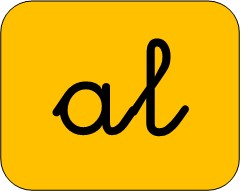 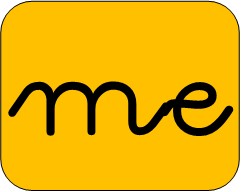 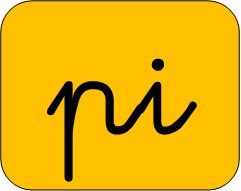 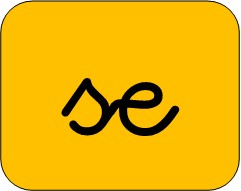 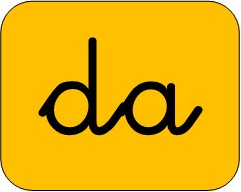 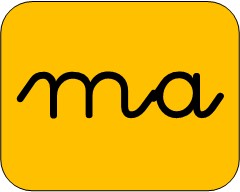 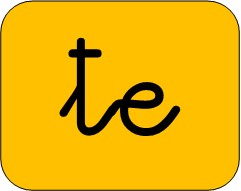 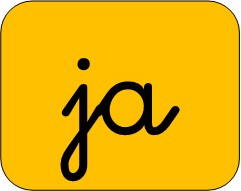 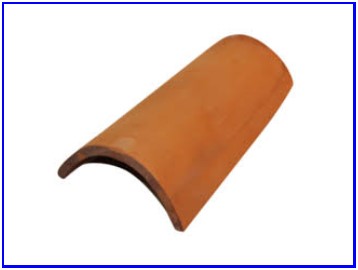 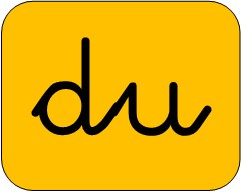 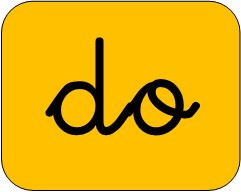 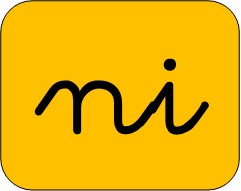 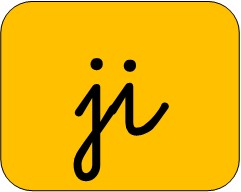 TE
JA
Cuando la hayas completado, 
pasa a la siguiente
R
17
-Toca sobre las sílabas que hacen falta para formar la palabra que corresponde a la imagen. 
-Hazlo en el orden adecuado.
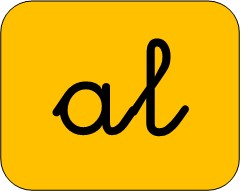 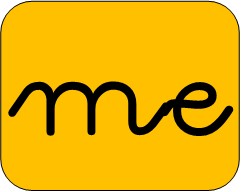 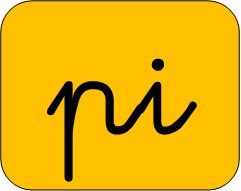 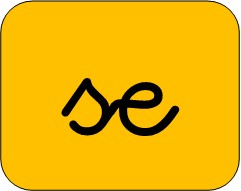 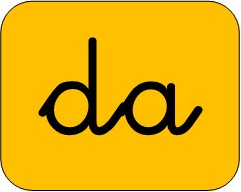 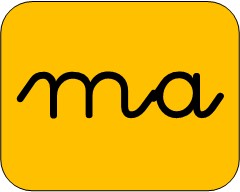 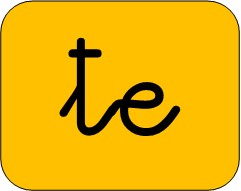 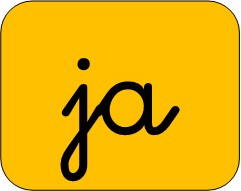 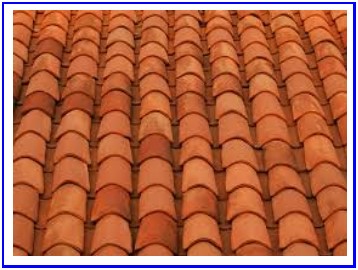 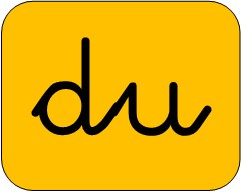 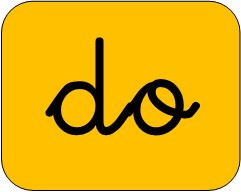 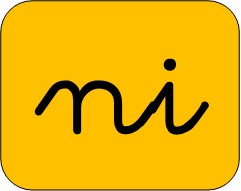 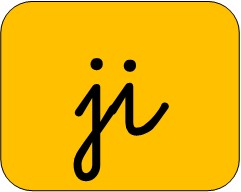 TE
JA
DO
Cuando la hayas completado, 
pasa a la siguiente
R
18
-Toca sobre las sílabas que hacen falta para formar la palabra que corresponde a la imagen. 
-Hazlo en el orden adecuado.
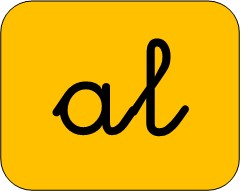 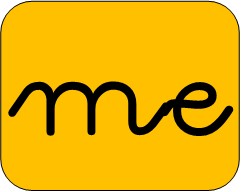 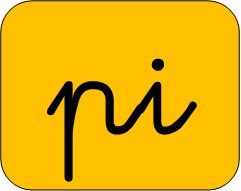 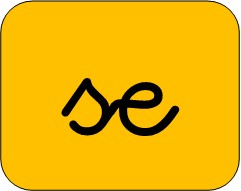 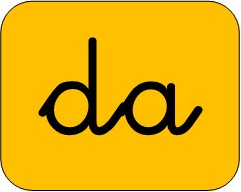 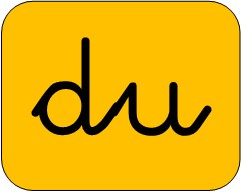 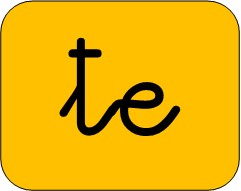 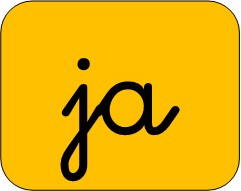 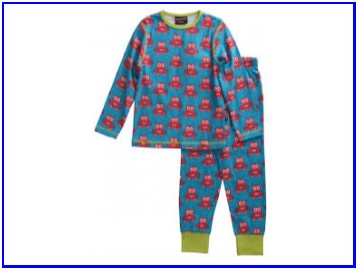 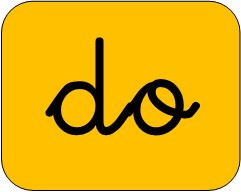 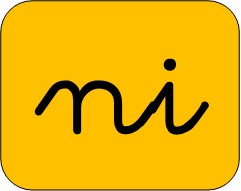 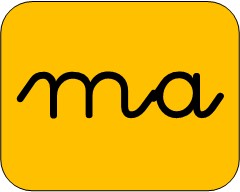 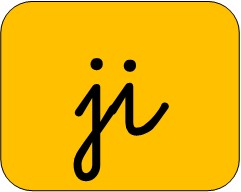 PI
JA
MA
Cuando la hayas completado, 
pasa a la siguiente
R
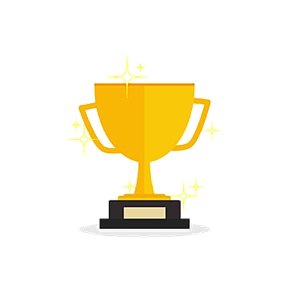 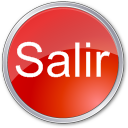 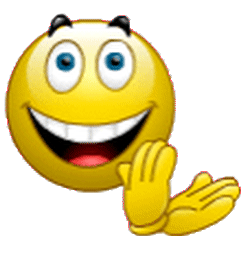 Has terminado
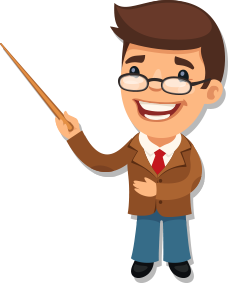 ATRÁS
Actividad interactiva creada por el autor para el alumnado de la EI “El Castillo”